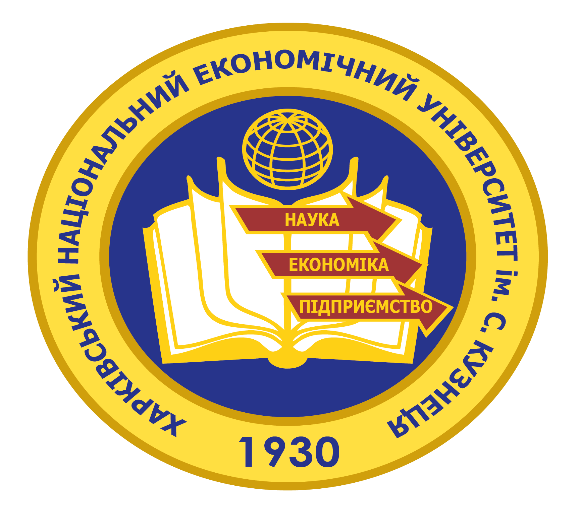 ДЕРЖАВНО-ПРИВАТНЕ ПАРТНЕРСТВО В ТУРИСТИЧНІЙ ДІЯЛЬНОСТІ
О.О. Ахмедова
К. н. держ. упр., доцент кафедри туризму
Харків, 2022
Закон України «Про державно-приватне партнерство» від 1.07.2010р. № 2404-VI (Редакція від 01.01.2022)
Державно-приватне партнерство (ДПП) - співробітництво між державою Україна, Автономною Республікою Крим, територіальними громадами в особі відповідних державних органів, що згідно із Законом України "Про управління об’єктами державної власності" здійснюють управління об’єктами державної власності, органів місцевого самоврядування, Національною академією наук України, національних галузевих академій наук (державних партнерів) та юридичними особами, крім державних та комунальних підприємств, установ, організацій (приватних партнерів), що здійснюється на основі договору в порядку, встановленому цим Законом та іншими законодавчими актами, та відповідає ознакам державно-приватного партнерства, визначеним цим Законом
Тобто, державно-приватне партнерство представляє собою інструмент залучення інвестицій в державний сектор економіки та передбачає використання приватного капіталу вітчизняних і зарубіжних підприємців на певний строк на основі державного управління без приватизації об'єктів, при цьому частина ризиків покладається на приватних інвесторів. 
При цьому держава встановлює цілі проектів з позиції суспільних інтересів та визначає вартісні та якісні параметри, здійснює моніторинг реалізації проектів, а приватний партнер бере на себе оперативну діяльність на різних стадіях проекту - розробку, фінансування, будівництво, експлуатацію, управління, практичну реалізацію послуг споживачам. 
Державно-приватне партнерство – це довгострокова взаємодія держави та приватних підприємств, які мають спільну мету – економічний розвиток територій
Рис.9.1. Узагальнений вигляд поняття ДПП
Сектори економіки та сфери застосування механізмів ДПП:
виробництво, транспортування і постачання тепла та розподіл і постачання природного газу;
	будівництво та/або експлуатація автострад, доріг, залізниць, злітно-посадкових смуг на аеродромах, мостів, шляхових естакад, тунелів і метрополітенів, морських і річкових портів та їх інфраструктури;
машинобудування;
збір, очищення та розподілення води;
охорона здоров'я;
туризм, відпочинок, рекреація, культура та спорт;
забезпечення функціонування зрошувальних і осушувальних систем;
поводження з відходами, крім збирання та перевезення;
виробництво, розподілення та постачання електричної енергії;
надання соціальних послуг, управління соціальною установою, закладом;
виробництво та впровадження енергозберігаючих технологій, будівництво та капітальний ремонт житлових будинків, повністю чи частково зруйнованих внаслідок бойових дій на території проведення антитерористичної операції
встановлення модульних будинків та будівництво тимчасового житла для внутрішньо переміщених осіб;
надання освітніх послуг та послуг у сфері охорони здоров'я;
управління пам'ятками архітектури та культурної спадщини;
донорство крові та/або компонентів крові, заготівля, переробка, тестування, зберігання, розподіл і реалізація донорської крові та/або компонентів крові;
електронні комунікації
На стороні приватного партнера у договорі, укладеному в рамках державно-приватного партнерства, можуть виступати декілька осіб, які відповідно до Закону можуть бути приватними партнерами. Відносини між приватними партнерами та порядок визначення приватного партнера для представництва інтересів інших приватних партнерів у відносинах з державним партнером визначаються умовами договору, укладеного між приватними партнерами, або умовами договору, укладеного в рамках державно-приватного партнерства. Такі особи несуть солідарну відповідальність за зобов’язаннями, передбаченими договором, укладеним в рамках державно-приватного партнерства.
Державним партнером у договорі, укладеному в рамках державно-приватного партнерства, одночасно можуть виступати декілька органів державної влади та/або органів місцевого самоврядування, Національна академія наук України, галузеві академії наук. Права та обов’язки зазначених осіб щодо їх спільної участі у договорі, укладеному в рамках державно-приватного партнерства, визначаються договором, укладеним між ними.
До ознак державно-приватного партнерства належать:
1) створення та/або будівництво (нове будівництво, реконструкція, реставрація, капітальний ремонт та технічне переоснащення) об’єкта державно-приватного партнерства та/або управління (користування, експлуатація, технічне обслуговування) таким об’єктом;
2) довготривалість відносин (від 5 до 50 років);
3) передача приватному партнеру частини ризиків у процесі здійснення державно-приватного партнерства;
4) внесення приватним партнером інвестицій в об’єкт державно-приватного партнерства.
Форми здійснення державно-приватного партнерства
концесійний договір - договір, відповідно до якого уповноважений орган виконавчої влади чи орган місцевого самоврядування (концесієдавець) надає на платній та строковій основі суб’єкту підприємницької діяльності (концесіонеру ) право створити (побудувати) об'єкт концесії чи суттєво його поліпшити та ( або) здійснювати його управління (експлуатацію) відповідно до Закону України “Про концесії” з метою задоволення громадських потреб. (Концесія - це надання з метою задоволення громадських потреб уповноваженим органом виконавчої влади чи органом місцевого самоврядування на підставі концесійного договору на платній та строковій основі юридичній або фізичній особі (суб’єкту підприємницької діяльності) права на створення (будівництво) та (або) управління (експлуатацію) об’єкта концесії (строкове платне володіння), за умови взяття суб’єктом підприємницької діяльності (концесіонером) на себе зобов’язань по створенню (будівництву) та (або) управлінню (експлуатації) об’єктом концесії, майнової відповідальності та можливого підприємницького ризику.
договір управління майном (виключно за умови передбачення у договорі, укладеному в рамках державно-приватного партнерства, інвестиційних зобов'язань приватного партнера);
договір про спільну діяльність;
інші договори.
Договір, укладений у рамках державно-приватного партнерства, може містити елементи різних договорів (змішаний договір), умови яких визначаються відповідно до цивільного законодавства України.
Реалізація проєкту ДПП має такі етапи.
1. Ініціювання партнерства та подання пропозиції, що складається з концептуальної записки і техніко-економічного обґрунтування. Ініціаторами можуть бути державні та приватні партнери.
2. Аналіз ефективності ДПП.
3. Ухвалення рішення про ДПП та проведення конкурсу на визначення приватного партнера.
4. Проведення конкурсу (створення комісії, розробка конкурсної документації, публікація оголошення, прийом пропозицій, оцінка та визначення переможця).
5. Затвердження результатів та укладення договору з приватним партнером.
У 2020 році Кабінетом Міністрів України було прийнято постанову,згідно якої затверджується нова редакція Порядку проведення аналізуефективності здійснення державно-приватного партнерства
Порядок є головним документом, що регулює процедуру проекту ДПП з моменту ініціювання до моменту прийняття рішення про його здійснення. Постанова розповсюджується на всі форми здійснення державно-приватного партнерства. Дана постанова була розроблена беручи до уваги досвід міжнародної практики. Головною метою даної постанови про Порядок є «зважене прийняття рішення про реалізацію проектів ДПП, з ціллю збільшення надходжень інвестицій, розвитку інфраструктури та створенню нових робочих місць, та як наслідок підвищення рівня економіки країни».

	Нова редакція Порядку цілком відповідає законодавству у сфері державно-приватного партнерства, зокрема Законам України «Про державно-приватне партнерство» та «Про концесію» та передбачає наступне:
впровадження двоетапної процедури підготовки пропозиції;
оновлену форму концептуальної записки, техніко-економічного
обґрунтування, висновку щодо здійснення;
визначення органів, що залучаються до аналізу ефективності (залежно від права власності на об’єкт);
розширення кола суб’єктів, що можуть ініціювати підготовку пропозиції;
спрощення процедури підготовки пропозиції для потенційних приватних партнерів;
урегулювання процедури здійснення аналізу ефективності на підставі пропозиції орендаря держмайна.


Проекти ДПП здійснюються лише на конкурсних умовах з відбору приватного партнера незалежно від того, хто був ініціатором проекту – державний партнер чи представник приватного сектору
Світовий досвід ДПП: типи угод за функціями
Design – проектування – це розробка проекту від початкової концепції і вихідних вимог до проектних специфікацій, готових до будівництва.
Build or Rehabilitate/Rebuild – будування або відновлення/реконструкція – дана функція має місце для нових об’єктів інфраструктури, зазвичай це значить, що приватна сторона будує об’єкт і встановлює все устаткування. Коли ДПП пов’язані з існуючими активами, приватна сторона може відповідати за відновлення чи розширення активу. 
Finance – фінансування – якщо ДПП включає будівництво або реабілітацію активу, від приватної сторони зазвичай також потрібно профінансувати всі або частину необхідних капітальних витрат.
Maintain – підтримка або технічне обслуговування – ДПП покладають на приватну сторону відповідальність за підтримку об’єкта інфраструктури відповідно до встановленого стандарту протягом терміну дії контракту. Це фундаментальна характеристика контрактів ДПП. 
Operate – оперування або експлуатація – операційні обов'язки приватної сторони ДПП можуть широко змінюватись в залежності від характеру базового активу та пов'язаної з ним послуги. Наприклад, приватна особа може відповідати за: технічну експлуатацію активу та надання оптових послуг державному покупцю, наприклад, установка для очищення води; технічну експлуатацію активу та надання послуг безпосередньо користувачам, наприклад, ДПП для системи водопостачання.
Також до функцій входять: Own – володіння, Transfer – передача, Construct – будівництво, Lease or Rent – оренда, Develop – розвиток, Buy – купівля.
Моделі державно-приватного партнерства (світова практика)
Державно-приватне партнерство є дуже складним та комплексним інструментом здатним сприяти розвитку як окремих галузей, так і територій/країн в цілому, тому воно є дуже привабливим для розгляду багатьма науковцями, міжнародними інституціями, та воно адаптується до законодавств та політик країн їхніми урядами. 
Але не існує єдиного, комплексного стандартного підходу до даного типу співпраці між державою та приватним сектором, що стають партнерами. Визначення ДПП має тенденцію змінюватися від багатьох факторів. ДПП варіюється від ступеню володіння активами та капітальних витрат на них з боку приватного партнеру. Так, беручи до уваги моделі ДПП, відомі у світовій практиці, у розрізі угод на управління приватна сторона має або дуже обмежені капітальні витрати або немає їх зовсім. Якщо розглядати тип контрактів, як наприклад угода на проектування, будівництво, володіння та експлуатацію, приватний партнер несе відповідальність за всі етапи даного проекту – від проектування до фінансування основних коштів.
Таким чином, може бути багато варіантів схем ДПП, залежно від розподілу власності на активи та розподілу ризику між державними та приватними структурами.
Світовий досвід застосування механізму державно-приватного партнерства в туризмі нараховує значну кількість прикладів співробітництва держави та приватного бізнесу Так в Туреччині на основі державно-приватного партнерства було реалізовано значні інвестиційні проекти транспортної, інженерної та туристичної інфраструктури. На основі усунення законодавчих перешкод, підготовки інвестиційних площадок та створення інфраструктурних союзів, надання податкових та інших пільг для приватного бізнесу було здійснено комплексний розвиток міжнародного курорту Белєка, а розвиток інфраструктури став поштовхом для подальшого зростання туристичного сектору Туреччини. 
Туреччина займає друге місце в світі за обсягами участі приватного сектору в реалізації інфраструктурних проектів. У 2014 році було залучено 12,5 млрд дол. США приватних інвестицій. Так у першому півріччі 2015 р. тільки туристичний сектор Туреччини отримав 2,1 млрд лір інвестицій для реалізації 170 проектів. Ці кошти були спрямовані на створення 30 тис. нових місць розміщування туристів у готелях і на ремонт 16 тис. вже наявних. Передбачається, що за рахунок реалізації проектів з'явиться 7000 нових робочих місць у галузі туризму та рекреації.
90% нових проектів – це створення 3-, 4- і 5-зіркових готелів
Створення відомого усім DISNEYLAND в Парижі є вдалим прикладом реалізації ДПП в туризмі. Учасниками цього проекту були: Регіональна Рада Іль-де Франс, Відомча Рада Сена-і-Марна, органи Приміської Транспортної Влади (державний партнер) і Компанія “The Walt Disney Company” (приватний партнер). У 1989 році було підписано угоду на 30 років між учасниками проекту. Уряд Франції витратив 400 млн. дол. на будівництво інфраструктури парку, також побудував станцію транс’європейського залізничного експресу біля входу у парк. Уряд Франції продав компанії “Walt Disney” 1,9 тис. га землі за ціною сільгоспугідь, також надав компанії довгостроковий займ на 770 млн. дол. за пільговими ставками. З боку компанії “Walt Disney” було проведено проектування і побудова парку, яка коштувала 100 млн. дол. Зі власних коштів компанія повернула банківські кредити на суму 1 млрд. дол. Зараз парк відвідують мільйони туристів щорічно, приносячи дохід як власникам, так і бюджету держави.
В Німеччині на засадах ДПП було створено 5 туристичних інформаційних центрів для відвідувачів Національного парку. Проект ма назву “National Park Gateways Eifel National Park”, учасниками були: державний партнер – Міністерство навколишнього середовища та Міністерство економіки, приватний партнер – керівництво національного парку Eifel. 
Уряд Китаю також робить велику ставку на застосування засад державно-приватного партнерства. З 2015 року уряд КНР щорічно виділяє близько 500 млн. юанів для планування, оцінки і розроблення програм щодо співпраці держави і бізнесу. Також ці кошти спрямовуються на юридичні та фінансові консультації, створення комерційних пропозицій, аудит підприємств, які прагнуть співпрацювати з державними органами влади Китаю на засадах ДПП. Таких підприємств у КНР нараховується щорічно близько 700 у різних галузях економіки, зокрема в туризм
Іншим прикладом успішного застосування державно-приватного партнерства в туризмі є Туніс, де на основі спільного фінансування проектів було створено Агентство туристичної нерухомості, що займається розробкою вигідних умов для приватних інвесторів та їх залученням, розроблено та реалізовано план зміни законодавства в туристичному секторі, запропоновано 100% податкові канікули на протязі перших десяти років та 50% в наступні роки, відмінено податок на реінвестований прибуток та введено зниження мита. 
Результатом державно-приватного партнерства в туризмі Тунісу стало зростання іноземного туристичного потоку на протязі 1987-2007 pp. з 1,9 до 6,7 млн. осіб та збільшення доходів від туризму з 1,2 до 3,8 млрд. дол. на протязі зазначеного періоду.
Втім в Україні використання державно-приватного партнерства в секторі туристичних послуг майже не поширено. Але є окремі успішні приклади (проект «Створення транскордонної мережі розвитку та просування туризму між Івано-Франківською областю та повітом Марамуреш Румунії» Програми добросусідства «Румунія – Україна» (2007–2009 рр.); проект ТАІФ «Карпатська мережа кулінарної спадщини»; проект Центру соціальних та ділових ініціатив з м. Яремче «Вело-Країна» по Програмі Сусідства ЄС Україна – Румунія (2008–2010 рр.); проект «Гармонізація розвитку туризму в сільській місцевості Карпатського регіону» Асоціації економічного розвитку Івано-Франківської області (Програма прикордонного співробітництва ЄІСП Угорщина-Словаччина-Румунія-Україна 2007–2013 рр.), укладення концесійних договорів на проведення відновлювальних і реставраційних робіт низки туроб’єктів (замок в Старому Селі (Пустомитівський район) та палац у с. Тартаків (Сокальський район) Львівської області (концесія на 49 років); укладання договору оренди замку «Паланок» (м. Мукачево, Закарпатська область (оренда до 2056 р.) для перетворення на готельно-ресторанний комплекс; проведення реконструкції стадіону «Металіст» (м. Харків) та Міжнародного аеропорту «Харків» (частка фінансування приватного інвестора 30 % та 50 % відповідно) та будівництво стадіону у Донецьку до Євро 2012).
Впровадження інноваційних технологій стає одним з основних напрямів розвитку державно-приватного партнерства у сфері туристичної діяльності.
За допомогою новітніх технологій за останній час у світі були розроблені віртуальні екскурсії різної регіональної тематики, екстремальні тури, квест-тури, мультимедійні програми та інші нові форми екскурсійного продукту. Розроблення підприємницьких проектів нових регіональних екскурсійних маршрутів повинне враховувати природні, історичні та адміністративні особливості кожного регіону, попиту на туристичний продукт, рівень розвитку туристичної інфраструктури, стан доріг, наявність необхідних фахівців, можливості залучення інвестицій. 
Так, українські підприємці розробили мобільний додаток для самостійних екскурсій по Києву «Пам'ятки Києва». Додаток розрахований на такі 4 цільові аудиторії, як сім'я друзі, закохані, а також самостійні мандрівники. Додаток містить величезну кількість фотографій, описів музеїв, доріг, GoogleMaps і детальну інформацію про пункти екскурсії. Скористатися додатком можуть не тільки українці – він є на п'яти мовах: українська, англійська, іспанська, німецька, російська та польська. 
Український оператор мобільного зв'язку «Київстар» також відібрав стартап UnexploredCity – платформу тематичних електронних екскурсій по містах і музеях України як інноваційного партнера. Проект туристичної платформи UnexploredCity, запущений в кінці 2016 року, пропонує інформацію про більш ніж 80 маршрутів і більш ніж 700 локацій 18 міст України. Автори проекту створили перші три екскурсійні маршрути – «Мурали. Сучасне вуличне мистецтво», «Архітектура: покинута історія і Київ», «Слідами літературних героїв», а також екскурсії по Одесі, Львову, Дніпру, Харкову та ін. Сподіваємося, що ці проекти мають зацікавити державні органи місцевої влади як пілотні проекти державно-приватного партнерства щодо розвитку інноваційного складника екскурсійного обслуговування туристів та їх залучення до музеїв регіонів України
Переходячи до теми державно-приватного партнерства та туризму слід зазначити, що все ж таки необхідність використання механізмів ДПП у туризмі зумовлюється частою відсутністю суттєвої державної підтримки суб’єктів туристичної діяльності, що є досить гострою проблемою. Досвід деяких країн показав, що найефективнішого розвитку туристичної галузі можна досягти лише за допомогою ДПП між органами місцевого самоврядування, громадських та професійних організацій та підприємств. Крім того, слід підкреслити, що держава в даному випадку повинна виконувати головну координаційну та регулюючу функцію, яка базується на створенні правого та соціально-економічного середовища, яке б сприяло створенню довірчих відносин між бізнесом та органами державної влади. 

ДПП у туристичній галузі можна охарактеризувати як систему правовідносин між органами державної влади (які регулюють туризм на макро-, мезо- та мікрорівнях), а також громадськими організаціями та приватними підприємствами чи підприємцями. Ця система створює синергетичний і соціально значущий ефект, а також забезпечує розвиток туристичної інфраструктури, туристичних товарів і послуг. ДПП ґрунтується на принципах соціальної відповідальності, екологічного розвитку та економічної ефективності, які реалізуються шляхом створення проектів та розподілу ризиків, винагород та ресурсів між усіма партнерами.
За оцінками міжнародної організації Transparency International (індекс сприйняття корупції у світі) Україна у 2020 році посіла 117 місце серед 180 країн світу, а у 2021 зайняла 122 місце, що значно пригнічує інвестиційні процеси в країні в цілому. Одним із заходів активізації підприємницької активності в цьому сенсі може бути зменшення кількості погоджувальних процедур на етапі укладання договорів в процесі реалізації державно-приватного партнерства. Крім того, органам державної влади та місцевого самоврядування необхідно активно проводити інформаційну політику щодо обізнаності приватного бізнесу відносно переваг використання механізмів ДПП, створювати позитивний імідж держави як сумлінного партнера.
Сфера туризму в Україні не є пріоритетною в укладанні договорів державно-приватного партнерства. З урахуванням цього, слід створити привабливі умови для приватних інвесторів через передачу об’єктів туристичного показу в управління приватним партнерам на умовах комерційної концесії. Крім того, запровадити систему податкових пільг при укладанні стратегічно важливих договорів з посиленням санкцій за їх невиконання. Ще одним суттєвим недоліком вітчизняної нормативно-правової бази є труднощі з отриманням відповідних дозвільних документів, тож процедура спрощення їх отримання та погодження наразі є дуже доречною та актуальною. Напевно самим важливим індикатором для залучення інвесторів є корупційна складова.
Реалізуючи зазначені завдання, уповноважені особи органів державної влади, які здійснюють державну політику в сфері державно-приватного партнерства в провідних галузях економіки, в тому числі в галузі туризму, зможуть вирішити цілу низку проблем, а саме:
залучити нові ресурси для проведення модернізації у регіонах та в Україні в цілому;
знизити навантаження на видаткову частину державного та регіональних бюджетів, а у випадку туристичної галузі, яка останні роки взагалі практично позбавлена фінансування, залучити іноземні та вітчизняні інвестиції, а також інші фінансові ресурси;
перерозподілити ризики та посилити відповідальність сторін державно-приватного партнерства за реалізацію інвестиційних проектів на місцевому та регіональному рівнях.
До переваг ДПП можна віднести:
зниження витрат: за допомогою ДПП уряди можуть забезпечити економію витрат не тільки для будівництва капітальних проектів, але що ще важливіше, під час надання послуг;
розподіл ризику: за допомогою ДПП уряд може розподілити ризики з приватним партнером. Ризики можуть включати надлишкові витрати,
недотримання строку надання послуги, труднощі з дотриманням екологічних норм та інші, або ризик того, що заробіток може бути недостатнім для оплати операційних та капітальних витрат;
покращення рівня обслуговування та підтримання рівня обслуговування;
збільшення доходів: ДПП можуть встановлювати тарифи користувачів, які відображають справжні витрати на конкретну послугу;
можливість запровадити інноваційні джерела доходу, які не були б доступні за допомогою звичайних методів надання послуг;
більш ефективне впровадження: ефективності можна досягти за
допомогою поєднання кількох видів діяльності, більш гнучкого процесу найму, швидшого прийняття рішень;
інші економічні вигоди: більша участь держави у ДПП може стимулювати приватний сектор, сприяти збільшенню рівня зайнятості та економічному зростанню.
Фактори успіху в управлінні державноприватним партнерством у туристичній галузі:
збалансована структура з чітким розподілом ролей та відповідальністю для партнерів;
розподіл лідерських якостей між обома секторами із спільними та чітко визначеними цілями, реалістичними очікуваннями та визначенням переваг обох сторін;
гнучкий підхід партнерів, разом розумінням потреб кожного партнера, вносячи частку ресурсів;
усвідомлення усіма партнерами того, що розвиток туризму повинен бути стійким, з економічної, а також соціальної та екологічної точок зору;
довгострокові зобов’язання, що поєднують стратегічне бачення та планування з конкретними короткостроковими цілями, які можна виміряти;
періодична оцінка ефективності ролі, яку виконує кожен з партнерів;
точне та ефективне спілкування між партнерами.
Відповідальності держави та приватного бізнесу в угодах ДПП в туризмі
Проекти ДПП відносять до венчурних (ризикованих), що вимагає складних схем оптимального розподілу відповідальності між партнерами на всіх стадіях життєвого циклу проекту та страхування. 
Успішна реалізація державно-приватного партнерства в Україні передбачає розробку нормативно-правової бази щодо здійснення ДПП в сфері туризму і рекреації; створення банку даних закордонних проектів та аналіз передового досвіду з їх реалізації; створення довірчих відносин між державою та приватним сектором на основі надання сприятливих умов для реалізації бізнесу; активізація роз’яснювальної роботи щодо необхідності активної участі громадян у обговореннях питань дестинації, пов’язаних із державно-приватним партнерством у туризмі та розвитком туризму на всіх рівнях у ЗМІ, в т. ч. digital-каналах (соцмережах); організацію спеціалізованих івентів із залученням провідних вищих навчальних закладів, що здійснюють профільну підготовку фахівців з туризму, громадських організацій, лідерів думок; формування державного замовлення на розробку інвестиційних пропозицій; проведення акцій щодо створення й підтримки позитивного туристського іміджу нашої держави, створення і популяризації місцевих брендів та розвитку креативної економіки; підвищення загального рівня туристського сервісу тощо.
Мета, цілі та завдання держави та приватного бізнесу в секторі туристичних послуг в умовах державно-приватного партнерства
В межах державно-приватного партнерства головною метою держави є зростання добробуту суспільства шляхом створення нових робочих місць та підвищення соціально-економічного розвитку населення, а приватний бізнес, передусім, розраховує на отримання прибутку. 
Втім держава та приватний бізнес повинні мати різний підхід до однієї й тієї ж цілі, адже від державно-приватних партнерів потребується виконання різних завдань. 
Так першу сумісну ціль держави та приватного бізнесу «ефективне використання туристичних ресурсів та об'єктів» слід розглядати з різних точок зору. З позиції держави першочерговими є питання щодо збереження туристичних ресурсів та туристичних об'єктів; підвищення природно-рекреаційного потенціалу країни; розвитку туризму в регіонах, де туризм спроможний позитивно вплинути на зайнятість місцевого населення, підвищити його добробут; збільшення доходів в бюджету в туристичної діяльності. Втім приватний бізнес розглядає ефективне використання туристичних ресурсів та об'єктів в якості максимізації прибутку від розвитку того чи іншого виду туризму.
Другою сумісною ціллю держави та приватного бізнесу в рамках партнерства секторі туристичних послуг України є удосконалення туристичної та розважальної інфраструктури. З позиції держави цю ціль необхідно розглядати як створення сучасних об'єктів туристичної та розважальної інфраструктури. Втім приватний бізнес вкладає інвестиції в об'єкти туристичної та розважальної інфраструктури, передусім, з метою отримання стабільного прибутку. 

Третьою ціллю держави та приватного бізнесу в межах партнерства в секторі туристичних послуг України є просування національного туристичного продукту на світовий та вітчизняний ринки. При цьому держава займається розробкою, а приватний бізнес - реалізацією системи просування національного туристичного продукту.
Проблеми запровадження державно-приватного партнерства та шляхи їх подолання
ВИСНОВОК

Туристична галузь наразі стикається з великою кількістю проблем, які слід негайно вирішувати, і одним  найефективніших методів є вдосконалення державного регулювання туризму через призму державно-приватного партнерства, яке має безліч визначень, але головне це те, що воно має спільну мету – довгострокова взаємодія держави та приватного сектору для ефективного розвитку територій, зокрема туристичних.
Створення чіткого механізму управління державно-приватним партнерством значно посилить конкурентні переваги галузі на національному та міжнародному рівні та дозволить нівелювати ризики для приватних іноземних та вітчизняних партнерів.